市级企业技术中心申报政策解读
主讲人：梁鹏
目录
企业技术中心相关政策
1.
企业技术中心相关材料编写要求
2.
企业技术中心申请报告编写提纲
3.
企业技术中心评价数据表及指标解释
4.
工作总结编写提纲
5.
评价指标体系
6.
企业技术中心相关政策
01
一、申请企业技术中心的好处
太原市奖励50万
有利于招投标，推动技术创新
被认定为市级企业技术中心超过一年的可以申请省级企业技术中心
二、市级企业技术中心申请时间
     太原市市级企业技术中心每年认定一次。申请时间已工信局出具时间为准。
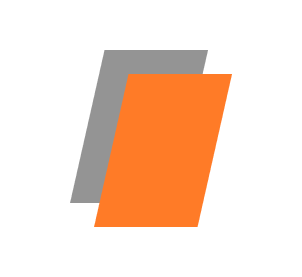 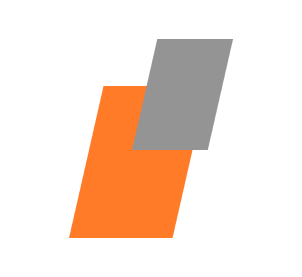 三、申请认定市级企业技术中心的企业应具备以下基本条件：     （一）具备独立法人资格，年销售收入在2000万元以上；     （二）主要领导重视技术中心工作，具有较强的技术创新意识和市场竞争意识，不断加大技术创新投入，为技术中心建设运行提供良好条件。              （三）具有较强的经济技术实力和较好的经济效益，在同行业中具备明显优势和重要地位，产品技术附加值高，技术创新在企业发展中发挥重要作用。     （四）技术中心为独立组织机构，中心体系完善，运行机制和 制度健全，规划目标明确，产学研合作稳定，技术创新绩效显著。     （五）技术中心技术力量较强，有一批优秀技术带头人和一支 结构合理、技术水平较高的技术创新队伍，在同行业中具有较强的技术优势。     （六）技术中心具有较完善的研究、开发及试验条件，有较强 的技术创新能力和稳定的技术创新投入，技术创新水平及技术开发投入额在同行业中处于领先地位。
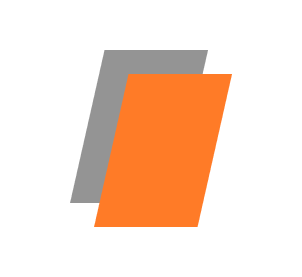 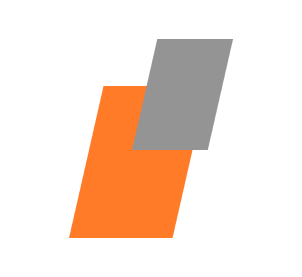 四、不得申请认定市级技术中心的情形
    企业一年内（指申请之日起向前推算一年）有下列情形之一 的，不得申请认定市级技术中心：
    （1）有偷税、骗取出口退税的违法行为；
    （2）涉嫌涉税违法行为，正在接受调查；
    （3）发生重大质量、安全、环境污染事故，造成严重后果；
    （4）司法、行政机关认定的其他严重违法失信行为。
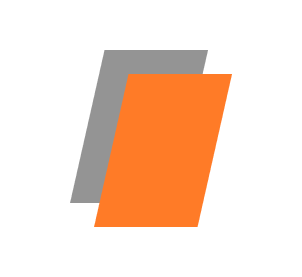 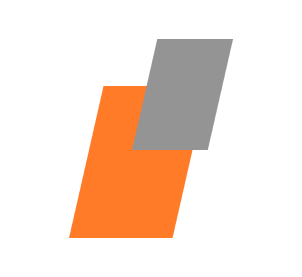 五、市级企业技术中心认定程序    （一）拟申报企业向所属的县（市、区）经信局、综改示范区、不 锈钢园区工业和信息化主管部门（以下简称主管部门）提出书面 申请，按要求上报申报材料。    （二）主管部门对企业上报的申请材料及现场进行审验，按照有关要求，确定推荐企业名单，并正式行文将企业申报材料及推荐 意见（一式三份），报市经信委。	.    （三）市经信委委托符合条件的第三方评估机构或有关专家 进行初评，并组织评审答辩。    （四）市经信委会同市科技局、市财政局、市税务局依据国家 产业技术政策及省、市技术创新发展规划，结合材料审核、专家评 审意见，确定新认定市级企业技术中心。    （五）市经信委会同市科技局、市财政局、市税务局联合公布 新认定的市级企业技术中心。
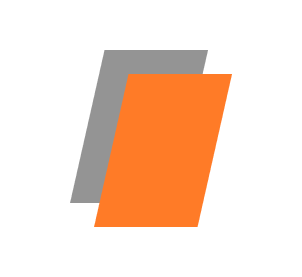 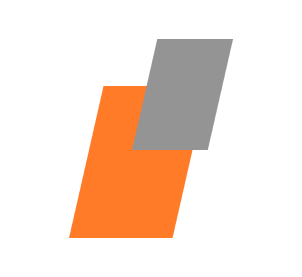 六、企业技术中心评价结果         评价得分85分及以上为优秀；评价得分在60分（含60分）到 85分之间为合格。         有下列情况之一的评价为不合格：         （一）评价得分低于60分；         （二）企业已破产或被兼并；         （三）企业已全面停产半年以上；         （四）逾期一个月不上报技术中心评价材料。          年度评价得分低于65分（含65分）的予以警告。有下列情况 之一的撤销其市级企业技术中心资格：         （一）违反国家法律、法规的；         （二）由于技术原因发生重大质量、安全事故的；         （三）评价不合格的；         （四）企业自行放弃市级企业技术中心资格的。
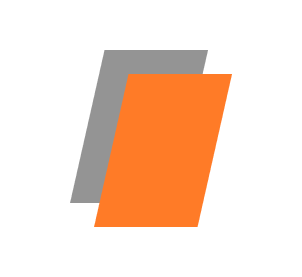 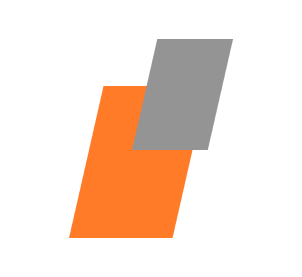 企业技术中心相关材料编写要求
02
市企业技术中心申请、评价材料编写格式要求
一、申请、评价材料封面
        1.封面统一用彩色封皮纸（颜色自选），正文统一用 A4 纸、宋体四号字体双面打印；
        2.封面标题为“某某年度市级企业技术中心申请评价材料” （如 2018 年申请材料写“2018 年度市级企业技术中心申请材 料”，
          2018 年评价材料写“2017 年度市级企业技术中心评价材料”），同时在书背竖排标题及企业技术中心全称；
        3.封面标题正下方依次注明
           ①企业全称（与企业公章一致）；
           ②经市经信委认定的技术中心名称（申请材料此项不写）；
           ③企业所属行业；
           ④申请、评价材料上报日期（格式要求：20**年**月）；
           ⑤企业地址（具体到**市**区**路**号）； 
        4.申请、评价材料一律胶装。
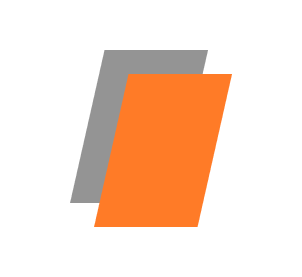 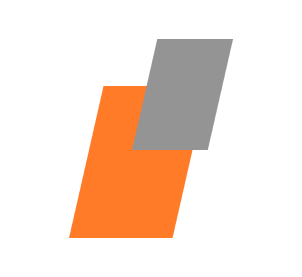 二、申请、评价材料内容
       申请、评价材料依照以下几个部分顺序装订，双面复印，每部分之间使用彩色空白页进行区分。
       1.目录（申请、评价材料内容及页码编号，包括所有附件及证明材料页码编号）； 
       2.市经信委与其他部门共同认定技术中心的文件复印件（仅限评价材料）； 
       3.企业技术创新体系图、技术中心组织机构图；
       4.太原市企业技术中心申请报告、工作总结； 
       5.定量数据表（不得随意更改表头及表格格式内容）； 
       6.相关附表（不得随意更改表头及表格格式内容）；
       7.附件及证明材料。
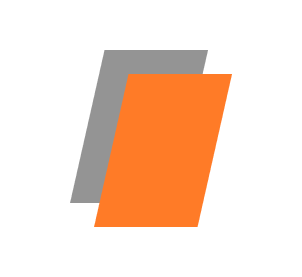 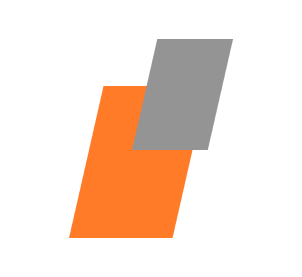 三、需提供的附件及证明材料
       主要说明定量数据表、相关附表中有关数据的来源，双面复印，每部分之间用彩色空白页进行区分，装订顺序如下：
       ★相关财务报表：主要包括企业资产负债表、损益表、现金流量表。大型企业集团应将与企业主营业务相关下属企业（包括分公司、子公司和控股公司）的资产负债表、损益表、现金流量表等进行合并填报；
       ★相关统计报表：主要包括规模以上工业法人单位研发项目情况（107-1 表，国统字〔2015〕95 号）或者企业研发项目情况（107-1 表，国统字〔2016〕125 号）、规模以上工业法人单位研发活动及相关情况（107-2 表，国统字〔2015〕95 号）或者企业研发活动及相关情况（107-2 表，国统字〔2016〕125 号）。未列入国家统计局规模以上工业法人单位研发活动情况统计范围的企业，应参照上述表格格式填报后提交；
       ★企业研究和试验发展人员名单列表（至少包括序号、姓名、职称、学历、专业、参与的项目）；
       ★技术中心职工名单列表（至少包括序号、姓名、年龄、职务、职称、学历、专业、备注中标明高级专家、博士、硕士及外部专家等项）；
       ★技术中心高级专家、博士、硕士学历人员的职称、学历复印件；
       ★来技术中心从事研发工作的外部专家聘书或其他证明材料复印件；
       ★国家、省相关部门批复的国家级、省级研发平台文件；
       ★国家部门、国际组织以及省有关部门组织颁发的实验室和检测机构证书；
       ★企业技术开发仪器设备明细（列表至少包括序号、名称、规格型号、数量、购置时间、原值、净值）； 
       ★企业有效专利的专利证书、已申请专利的受理通知书复印件；
       ★最近三年企业主持和参加制定的国际、国家、行业、地方及团体、企业标准的复印件（能反映标准名称、标准号、类别、颁布时间、编写单位及人员即可）； 
       ★最近三年获国家及省自然科学、技术发明、科技进步奖证书复印件；
       ★国家一级注册执业资格人员证书复印件（仅建筑企业提供）；
       ★最近三年企业获得的省级及以上工法证书复印件（仅建筑企业提供）； 
       ★企业获得的“十项新技术”省级及以上工程数量及相关证明材料复印件（仅建筑企业提供）； 
       ★企业获得的国家及省建筑行业管理、质量、技术奖证书复印件（仅建筑企业提供）；
       ★企业产品相关政府部门抽检合格率相关报告（仅食品企业提供）； 
       ★企业拥有国家认可的权威机构认证的绿色食品、有机食品、无公害食品、清真食品称号证书或认定文件复印件（仅食品企业提供）；
       ★企业拥有的非物质文化遗产、中华老字号及原产地标识等称号证书或认定文件复印件（仅食品企业提供）； 
       ★技术中心人才激励奖励政策及落实情况列表及正式文件复印件（列表至少包括序号、姓名、奖励金额、奖励事由）； 
       ★需要提供的其他证明材料。
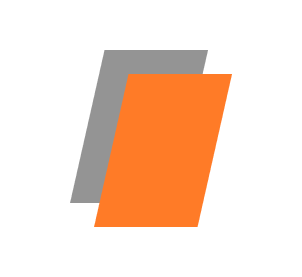 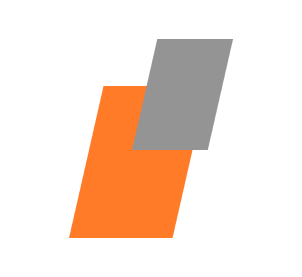 企业技术中心申请报告编写提纲
03
《太原市企业技术中心申请报告》编写提纲
一、企业的地位和作用
    1．企业基本情况。包括所有制性质、主要下属企业，职工人数、企业总资产、资产负债率、银行信用等级、销售收入、利润、主导产品及市场占有率等。
    2．企业的行业地位和竞争力。结合行业集中度和企业在行业中的综合排序，分析企业在本行业的领先地位和竞争优势，与国内、省内同行业企业相比所具有的规模和技术优势。
    3．企业对本行业技术创新的引领作用。包括企业对行业技术进步、结构调整、节能减排、资源节约综合利用等方面的示范和带动作用。
二、企业技术创新的现状和成绩
    1．企业技术中心基本情况。包括企业技术中心的地位，技术中心的组织体系，建设与发展历程、组织架构；创新体系建设和运行机制，包括组织管理体系建设、规章制度建立、研发项目组织管理机制、研发经费管理机制、人才激励机制、内外部合作机制等。
    2．企业技术中心创新资源情况。包括企业技术中心技术带头人及创新团队建设情况、研发经费投入情况、研究开发和试验基础条件建设情况、信息化建设情况等。
    3．企业技术中心研究开发工作开展情况。包括重大产品创新、工艺创新、商业模式创新、产学研合作、企业间合作、国际化研发活动等。
    4．企业技术中心取得的主要创新成果。形成的核心技术及自主知识产权情况，相关技术成果对企业核心产品研发、核心竞争力提升的支撑作用，以及取得的经济社会效益。
三、企业技术创新战略和规划
    1．企业制定未来 5～10 年技术创新发展战略情况，及该战略对企业总体发展目标的支撑情况。
    2．企业近期在技术创新方面拟实施的重点举措及创新工作，包括创新条件建设、创新人才集聚、重点研发项目部署等。
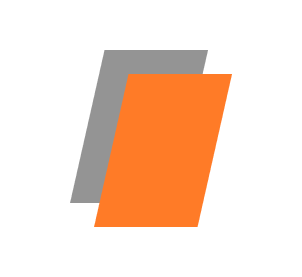 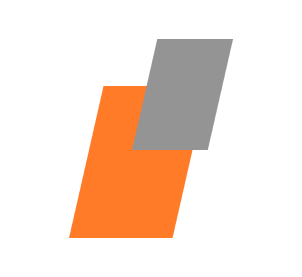 企业技术中心评价数据表及指标解释
04
企业技术中心评价数据表及指标解释
一、评价数据表
                   （一） 定量数据表
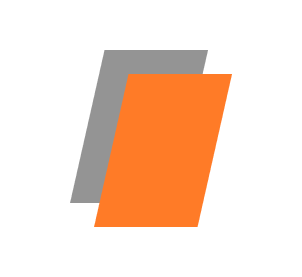 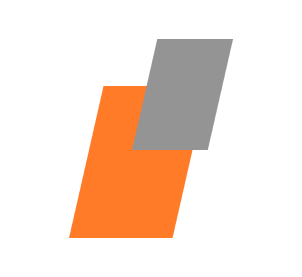 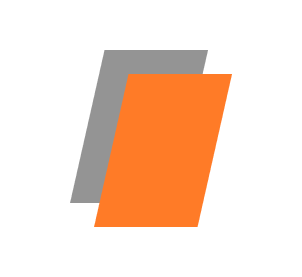 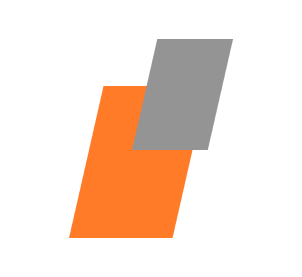 填写说明：         1.此表需加盖企业公章， 填写企业名称需与公章一致。        2.统计行业代码： 对照《国民经济行业分类与代码（ GB/T4754-2011 ）》，填写企业主营 业务对应的统计“大类”（ 二位码） 编号。例如，主营业务为“农副食品加工业”的企业，填写 “13”。        3.报告年度： 指表中指标统计年度，时间范围从填写评价表的上一年 1 月 1  日至 12 月 31  日；所有指标的填报时间范围， 如无特殊说明， 均为报告年度。
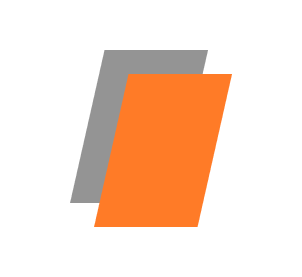 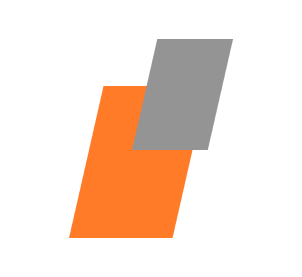 （二） 相关附表1、所有申请市级企业技术中心的企业和已认定的市级企业 技术中心填写以下附表。
附表 1： 评价数据统计范围表
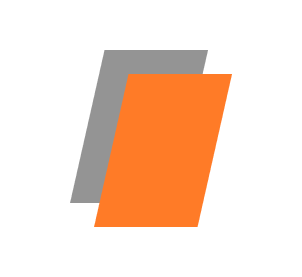 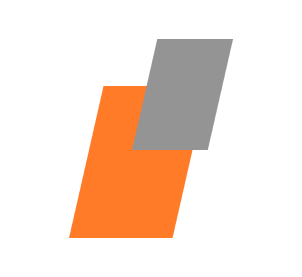 附表 2： 研究开发费用情况归集表(单位： 万元)
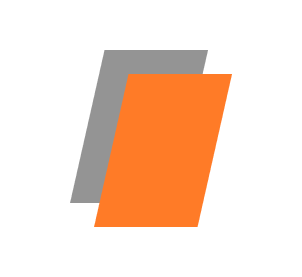 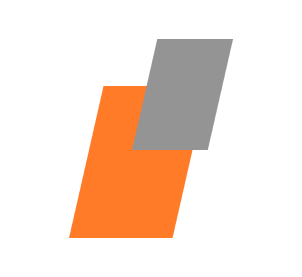 附表 3： 技术中心高级专家和博士、硕士信息表
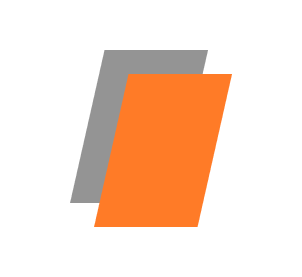 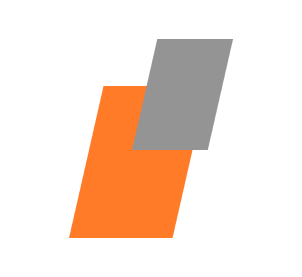 附表 4： 技术中心外部专家信息表
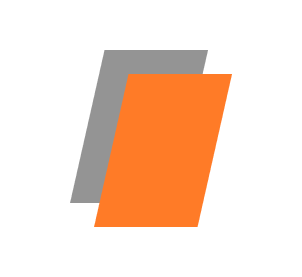 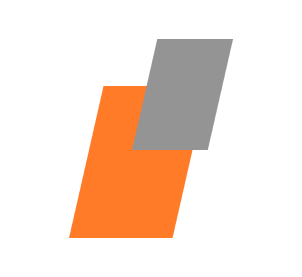 附表 5： 企业全部研发项目信息表
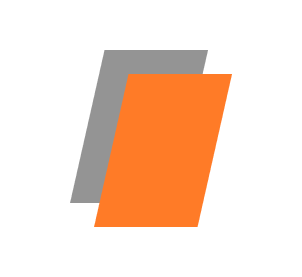 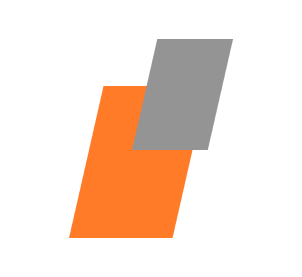 附表 6： 国家级(省级)研发平台信息表
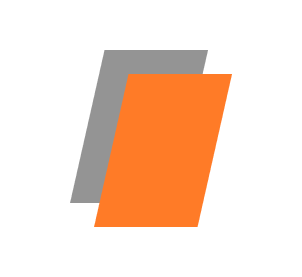 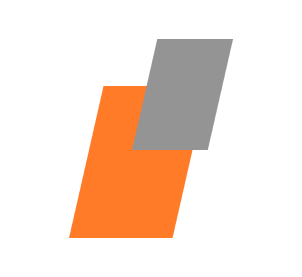 附表 7： 国家（国际组织） 及省认证实验室和检测机构信息表
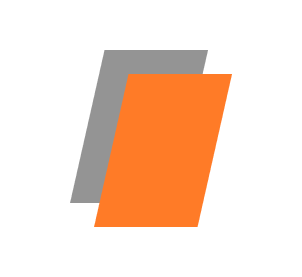 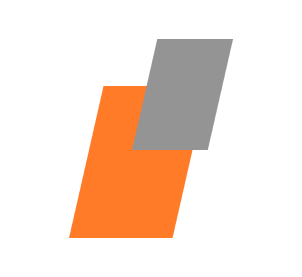 附表 8： 企业有效发明专利信息表
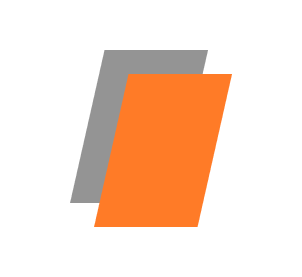 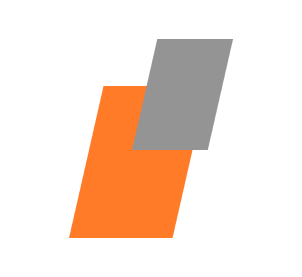 附表 9： 企业当年被受理的专利申请信息表
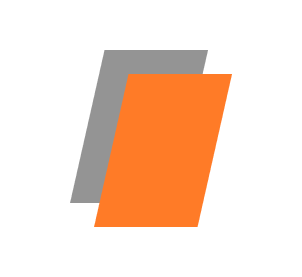 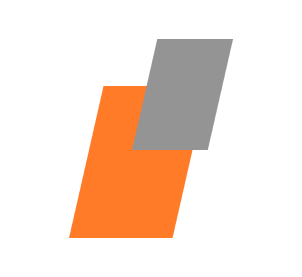 附表 10： 最近三年主持和参加制定的标准信息表
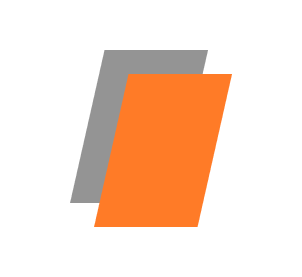 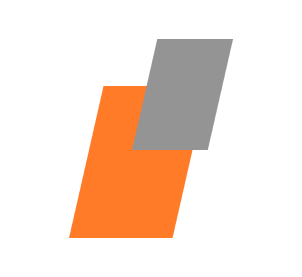 附表 11： 获国家及省自然科学、技术发明、科技进步奖项目信息表
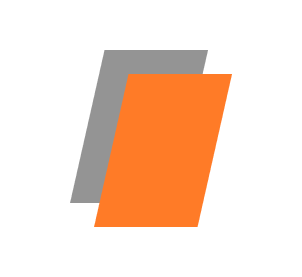 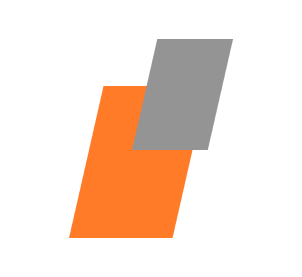 附表 12： 过去三年企业享受国家优惠政策情况表

一、太原市市级企业技术中心名称：二、中心获得认定时间：三、过去两年享受支持科技创新进口税收政策免税情况统计：
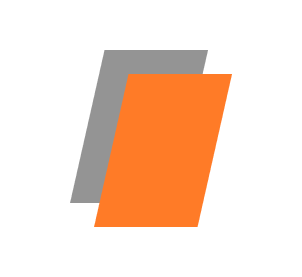 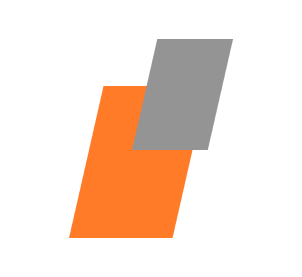 2 、申请市级企业技术中心的建筑企业和已认定的建筑行业 市级企业技术中心同时填写以下附表。
附表 13： 拥有国家一级注册执业资格人员情况表（建筑）
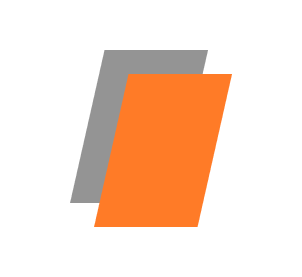 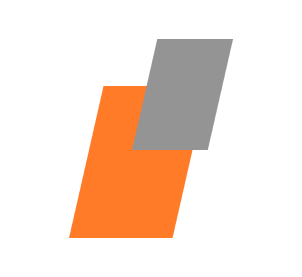 附表 14： 最近三年批准的省级及以上工法明细表（建筑）
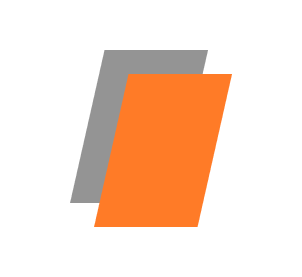 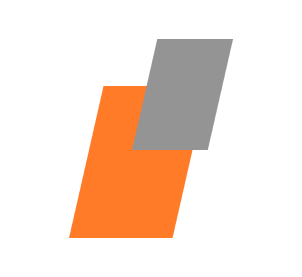 附表 15： 获得“十项新技术”省级以上示范工程明细表（建筑）
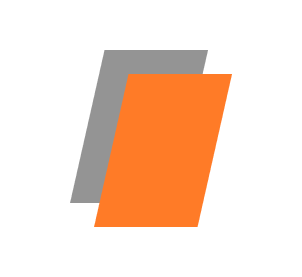 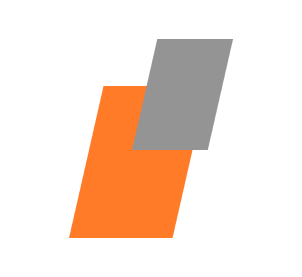 附表 16： 获得国家及省建筑行业管理、质量、技术奖明细表（建筑）
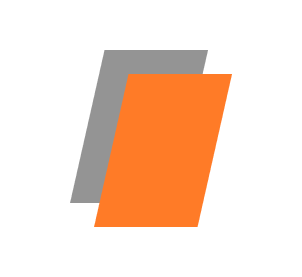 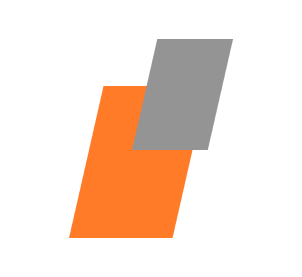 3 、申请市级企业技术中心的食品企业和已认定的食品行业市级企业技术中心同时填写以下附表
附表 17： 获得的权威机构产品认定情况表（食品）
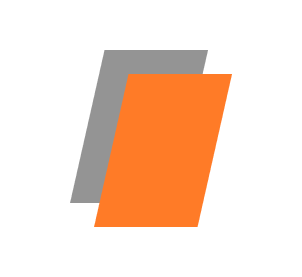 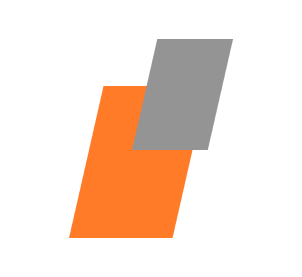 附表 18： 获得的非物质文化、中华老字号、原产地标识认定情况表（食品）
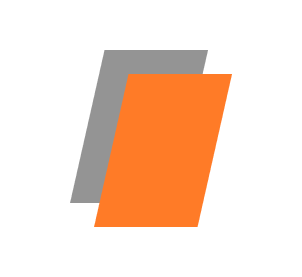 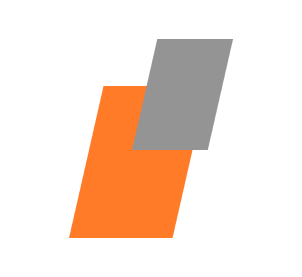 二、指标解释

    1．主营业务收入（工程结算收入）：指报告年度内企业确认的销售商品、提供劳务等主营业务的收入，或建设工程的收入。根据会计“主营业务收入”科目的期末贷方余额填报。若会计报告和会计报表中未设置该科目，以“营业收入”代替填报。
    2．研究与试验发展（简称“研发”）经费支出：指报告年度内企业研发活动的经费支出合计，包括企业内部的日常研发经费支出，当年形成用于研发的固定资产支出和委托外单位开展研发的经费支出。
    3．研究与试验发展人员数：指报告年度内企业内部直接参加研发项目人员，以及研发活动的管理和直接服务的人员。不包括全年累计从事研发活动时间占制度工作时间 10%以下的人员。
    4．企业职工总数：指报告年度内企业平均拥有的从业人员数，按照统计指标“从业人员平均人数”计算。
    5．技术中心职工人员数：指在报告年度内企业技术中心平均拥有的工作人员数。
       高级专家人数：指全职在技术中心工作、获得国家、省、部、市等政府部门认定的有突出贡献的专家或者享受国家、省、 部、市专项津贴的专家，以及教授级高工或高工数。博士、硕士人数：指全职在技术中心工作、获得博士学位、硕士学位的人员数。在站博士后可以作为博士进行统计。
    6．来技术中心从事研发工作的外部专家人数：指来技术中心从事研究、技术开发工作的具有较高科技开发能力的海内外专家累计人月。最小统计单位为：0.5 人月。
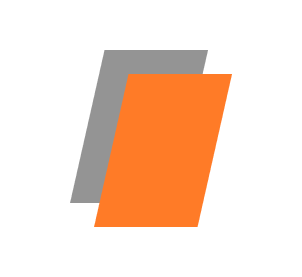 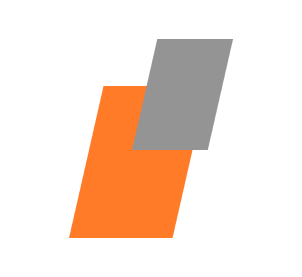 7．企业全部研发项目数：指企业在报告年度当年立项并开展研发（制）工作、以前年份立项仍继续进行研发（制）的研究开发项目或课题，包括当年完成和年内研发工作已告失败的项目，不包括委托外单位进行研发的项目。从研发项目类型看，包括新产品开发项目数、新技术开发项目数、新工艺开发项目数、新服务开发项目数与基础研究项目数之和。           
    基础研究和应用研究项目数：指企业全部研发项目中主要以科学原理的探索与发现、技术原理的研究为目标的项目数。
    8．研发平台数：指企业作为项目法人承担建设、国家或省有关部门归口管理且已经获得批复的科技类、研究开发类平台数。
       国家级研发平台数：指企业作为项目法人承担建设、国家有关部门归口管理且已获得批复的科技类、研究开发类平台数。
    9．通过认证的实验室和检测机构数：指通过中华人民共和国有关国家部门、国际组织或省级有关部门认证认可的、仍在有效期内的实验室、检验检测机构数。通过国家（国际组织）认证的实验室和检测机构数：指通过中华人民共和国有关国家部门、国际组织认证认可的、仍在有效期内的实验室、检验检测机构数。
    10．企业技术开发仪器设备原值：指报告年度末企业用于研发的固定资产中的仪器和设备原价。其中，设备包括用于研发活动的各类机器和设备、试验测量仪器、运输工具、工装工具等。
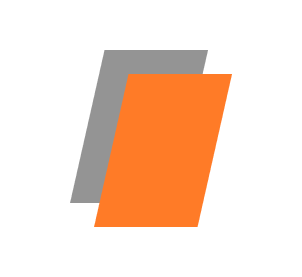 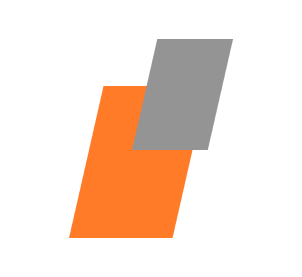 11．企业拥有的全部有效专利数：指报告年度末企业作为专利权人拥有的、经国内外知识产权行政部门授予且在有效期内的发明、实用新型、外观设计专利，以及软件著作权件数。
        拥有的全部有效发明专利数：指报告年度末企业作为专利权人拥有的、经国内外知识产权行政部门授予且在有效期内的发明专利件数。
    12．当年被受理的专利申请数：指报告年度内企业向专利行政部门提出发明、实用新型、外观专利、软件著作权申请并被受理的专利件数。
        当年被受理的发明专利申请数：指报告年度内企业向专利行政部门提出发明专利申请并被受理的专利件数。
    13．最近三年主持和参加制定的国际、国家、行业、地方、团体和企业标准数：指企业在报告年度、报告年度前二年主持或参加制定，目前仍有效执行的国际、国家、行业、地方、团 体和企业标准的数量。
    14．新产品销售收入：对于制造业企业，新产品销售收入指报告年度内企业销售采用新技术原理、新设计构思研制、生产的全新产品，或在结构、材质、工艺等某一方面比原有产品有明显改进，从而显著提高了产品性能或扩大了使用功能的产品实现的销售收入。新产品既包括经政府有关部门认定并在有效期内的新产品，也包括企业自行研制开发，未经政府有关部门认定，从投产之日起一年之内的新产品。对于建筑业企业，新产品销售收入指报告年度内企业采用新技术、新工艺、新结构、新材料等实现的营业收入。对于采掘业企业，新产品销售收入指报告年度内企业采用新技术、新工艺等实现的营业收入。对于服务业企业，新产品销售收入指报告年度内企业通过提供在服务内容、服务方式、服务传递系统、服务技术手段等方面全新的、或者作出明显改进的服务实现的营业收入。
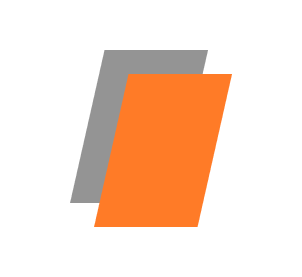 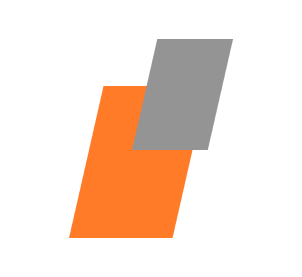 15．新产品销售利润：指报告年度内企业通过销售新产品实现的销售（营业）利润。
    16．利润总额（工程结算收入利润总额）：指报告年度企业生产经营过程中各种收入或工程结算收入，扣除各种耗费后的盈余，反映企业在报告期内实现的盈亏总额。
    17．最近三年获国家及省自然科学、技术发明、科技进步奖项目数：指企业在报告年度、报告年度前二年获得的由国务院、省级及部级设立并颁发的“国家自然科学奖”、“国家技术发明奖”和“国家科学技术进步奖”的项目总数。
    18.拥有国家一级注册执业资格人员数：指建筑企业拥有的获得国家一级注册执业资格的工作人员总数。
    19.最近三年批准省级以上工法数量:指建筑企业在报告年度、报告年度前二年制定的，目前仍有效执行的国际、国家、国家、省级工法的数量。
    20.获得的“十项新技术”省级以上示范工程数量：指在报告年度内建筑企业获得的国家、省级“十项新技术”示范工程总数。 
    21.获得的国家及省建筑行业管理、质量、技术奖数量:指在报告年度内企业获得的由国家、省建设行政管理部门颁发的建筑行业管理、质量、技术奖总数。
    22.产品抽检合格率：指在报告年度内质监部门对食品企业相关产品的抽检合格比率。 
    23.获得的权威机构产品认证数:指在报告年度内食品企业获得的由国家认可的权威机构认证的绿色食品、有机食品、无公害食品、清真食品数。
    24.拥有的非物质文化遗产、中华老字号及原产地标识等称号数:指在报告年度内企业拥有的非物质文化遗产、中华老字号及原产地标识等称号总数。
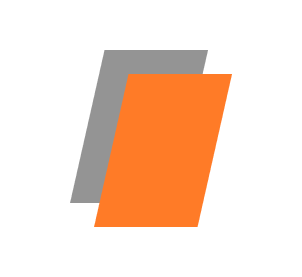 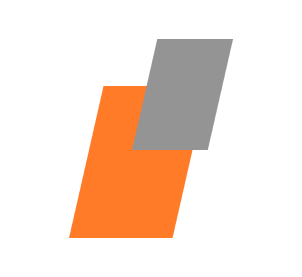 工作总结编写提纲
05
工作总结编写提纲
   已认定的太原市企业技术中心需在评价年度提交工作总结，以全面总结报告年度和报告年度前一年度企业技术创新与技术中心工作情况。主要包括如下内容：
    1．简要分析企业所在行业创新趋势和特点，以及企业在该行业中的地位和竞争优势。
    2．企业技术创新体系建设情况，包括企业技术创新体系基本情况、技术中心组织建设、技术中心创新机制建设、产学研合作创新机制建设、国际化创新合作网络建设、企业技术创新基础设施建设等。
    3．企业技术创新活动开展情况，包括创新人才培养、重点创新项目的组织实施、关键核心技术和产品开发等。
    4．企业技术中心取得的主要创新成果，形成的核心技术及自主知识产权情况，重点介绍相关技术成果对企业核心产品研发、核心竞争力提升的支撑作用，以及取得的经济社会效益。
    5．企业创新战略规划、国家相关政策研究执行、信息化建设情况，其他有特色的工作、创新性工作情况。
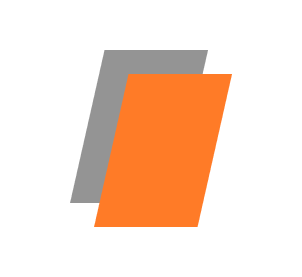 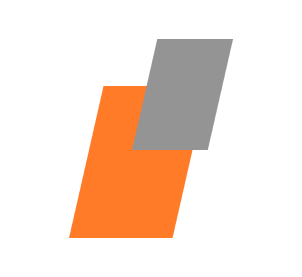 评价指标体系
06
评价指标体系


一、指标体系
      除建筑、食品行业外其他所有申请市级企业技术中心的企业和已认定的市级企业技术中心使用以下指标体系
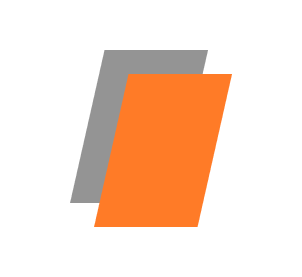 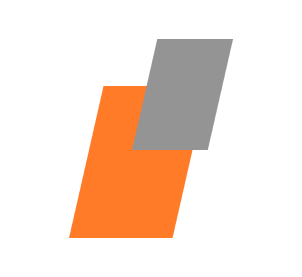 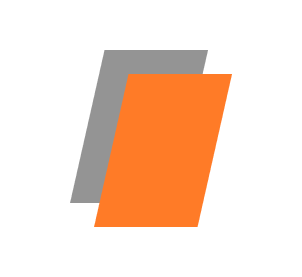 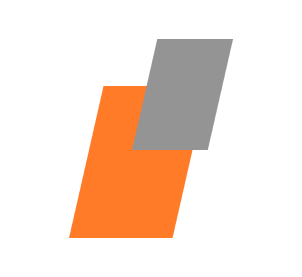 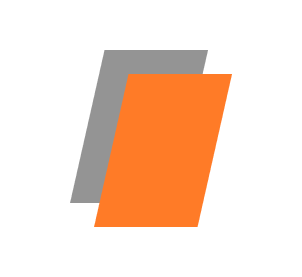 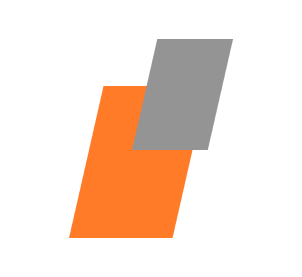 申请市级企业技术中心的建筑企业和已认定的建筑行业 市级企业技术中心使用以下指标体系
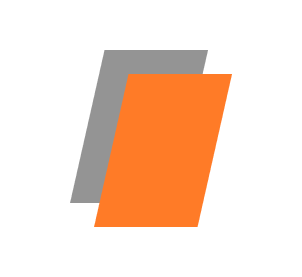 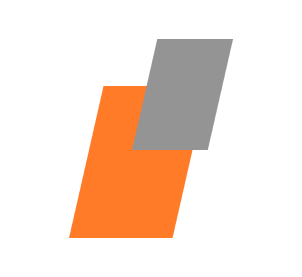 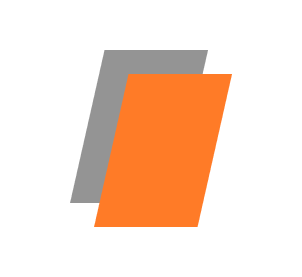 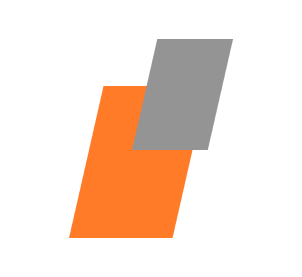 申请市级企业技术中心的食品企业和已认定的食品行业市级企业技术中心使用以下指标体系
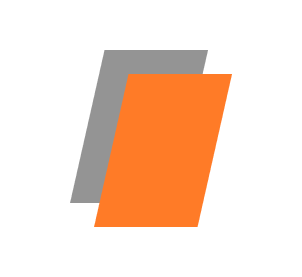 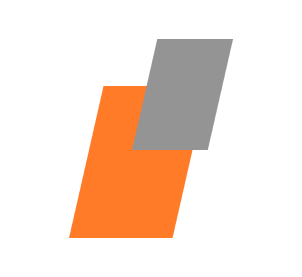 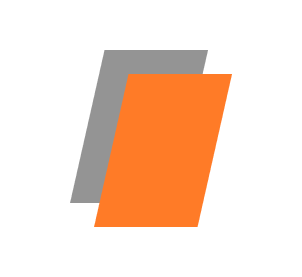 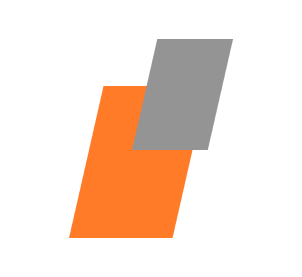 二、行业系数
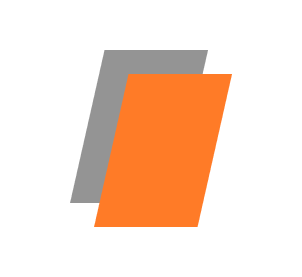 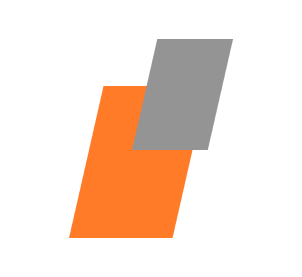 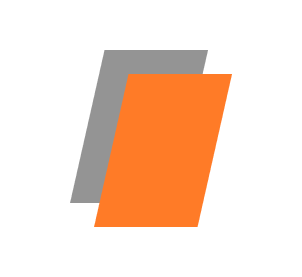 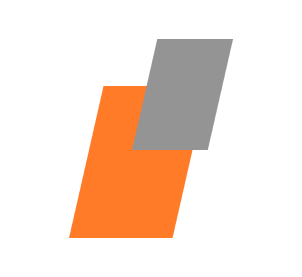 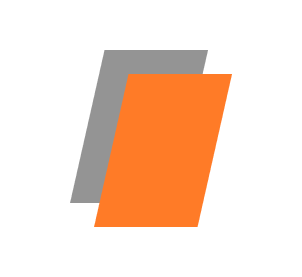 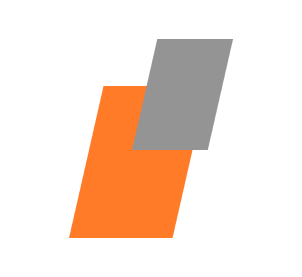 说明：                                     1 ．由于不同行业在研发投入与产出方面存在较大差异，技术中心评估时，对不同行 业企业“研发经费支出占主营业务收入的比重” 、
                 “新产品销售收入占主营业务收入的比  重” 、“新产品销售利润占利润总额的比重”三 个指标引入行业系数加以调节。                                    2 ．行业系数主要参考省级企业技术中心认定评价工作指南。                                    3 ．行业系数只作为第三方评估机构评价时使用，企业填报时无需考虑行业系数，按 实际数据填报。评价时，根据企业填报的实际
               数据计算得出上述指标的比重，再乘以行 业系数，得出指标的评价值。                                    4 ．行业系数表中的“其他”行业包括“交通运输、仓储和邮政业” 、“文化、体育和娱 乐业”等行业。
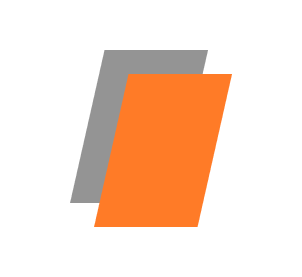 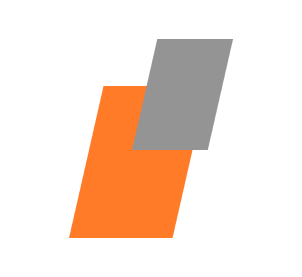 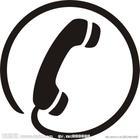 TEL：0351-7096286
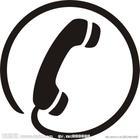 TEL：13546727784
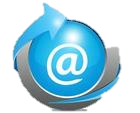 EMAIL：782551715
联系我们
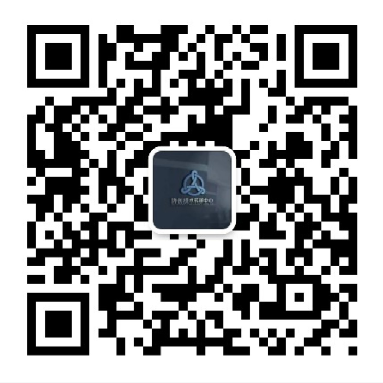 山西协创技术转移中心有限公司
协创技术转移中心
梁经理
感谢观看